CHANNELS
Message Delivery Channels
To evaluate the effectiveness of a channel, consider:
Is the channel appropriate for the health risk problem/issue and messages?
Will the target audience find the channel credible and accessible?
Does the channel fit the program purpose (inform, allay fears, influence attitudes, or change behavior)?
Is the channel feasible, considering your schedule and budget? How many can you afford?
Identifying Specific Tools
Briefings
Community mailings
Exhibits
Fact sheets
Newsletters
Open house
Presentations
Public meetings
Small group (or focus group) meetings
Telephone contacts.
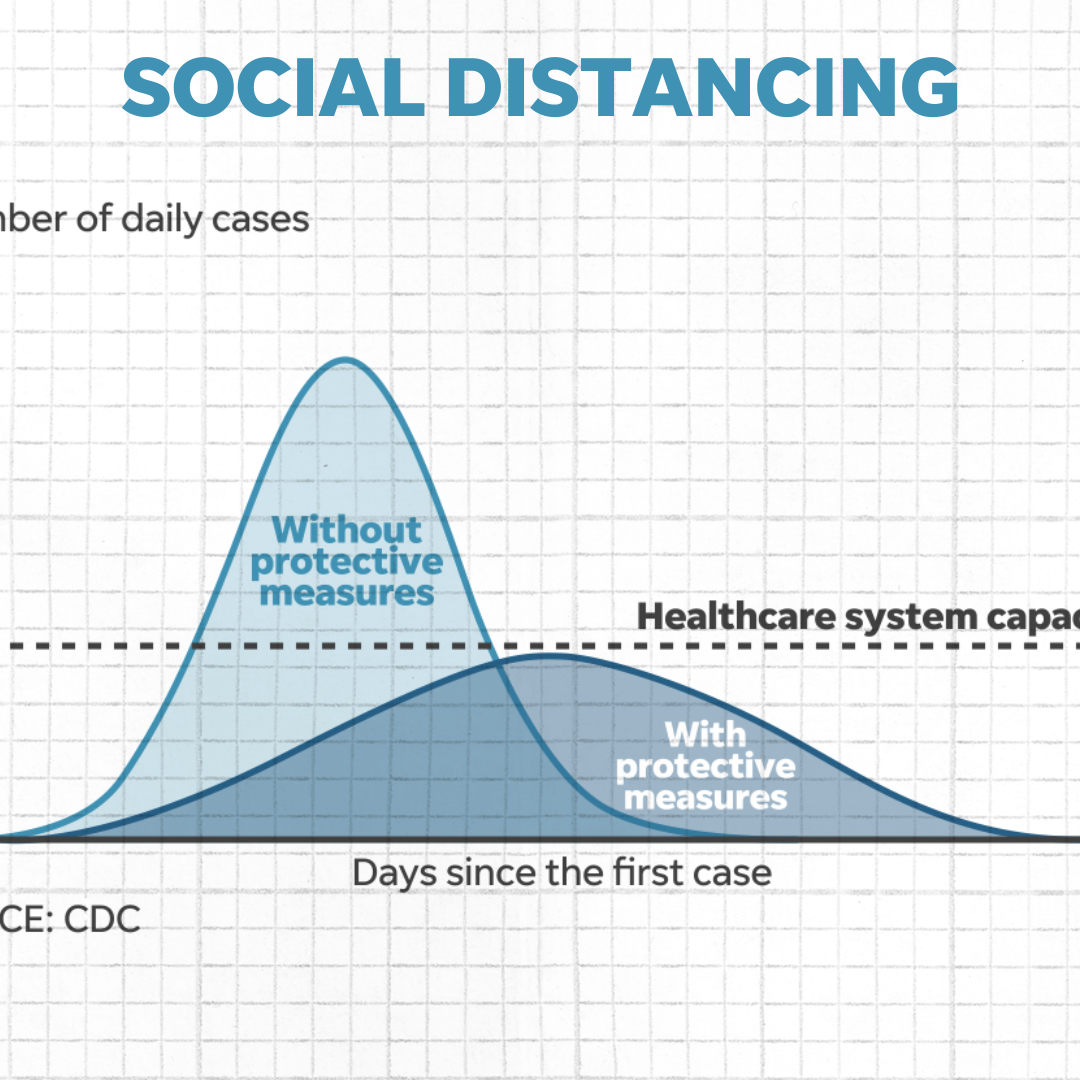